Renal Dysfunction in dogs and cats
Prof.dr. Aslan kalınbacak
Failure of the filtration function of the kidneys leads to the development of azotemia (an excess of nitrogenous compounds in the blood), 
Azotemia may be classified as prerenal, renal, postrenal, or of mixed origin.
Prerenal azotemia develops whenever mean systemic arterial blood pressure declines ( <60 mmHg )and/or when dehydration causes plasma protein concentration to increase. 
Conditions that may lead to development of prerenal azotemia include dehydration, congestive heart failure, and shock. Prerenal azotemia generally resolves with appropriate treatment, because kidney structure has not been altered, which allows normal function to resume once renal perfusion has been restored.
Renal azotemia refers to a reduction in glomerular filtration rate (GFR) of ~75% during acute or chronic primary renal diseases.
 Postrenal azotemia develops when the integrity of the urinary tract is disrupted (eg, bladder rupture) or urine outflow is obstructed (eg, urethral or bilateral ureteral obstruction). Once adequate urine flow is restored, postrenal azotemia will resolve.
Renal dysfunctions
Chronic kidney disease (chronic renal failure )
Acute kidney injury ( acute renal failure)
Chronic Kidney Disease
Chronic kidney disease (CKD) involves a loss of functional renal tissue due to a prolonged (≥2 mo), usually progressive, process. 
Dramatic changes in renal structure may be seen, there are structural and functional changes in the kidney. CKD often smolders for many months or years before it becomes clinically apparent, and it is invariably irreversible and frequently progressive. 
The prevalence increases with advancing age from 5–6 yr. 
In geriatric populations, CKD affects as many as 10% of dogs and 35% of cats. There is no apparent breed or sex predisposition for nonheritable CKD in dogs or cats.
CKD is generally classified into various stages based on laboratory tests and clinical signs.
In Stage 1, a process is damaging the kidneys but azotemia and clinical signs have not developed. 
In Stage 2, the disease has progressed, GFR has fallen to <25% of normal, and azotemia is present, but clinical signs are not yet seen. 
Stage 3 occurs when GFR has declined further, azotemia is present, and clinical signs are often seen. 
Stage 4 reflects further progression and severe azotemia, with clinical signs present.
Evaluation of blood Pressure is important
Systemic hypertension is present in ~20% of dogs and cats with CKD and is associated with target organ damage in the kidneys, eyes, CNS, and cardiovascular system.
Etiology:
Known causes of CKD include 
Diseases of the macrovascular compartment (eg, systemic hypertension, coagulopathies, chronic hypoperfusion)
Diseases of the microvascular compartment (eg, systemic and glomerular hypertension, glomerulonephritis, developmental disorders, congenital collagen defects, amyloidosis) 
Diseases of the interstitial compartment (eg, pyelonephritis, neoplasia, obstructive uropathy, allergic and immune-mediated nephritis), 
 Diseases of the tubular compartment (eg, tubular reabsorptive defects, chronic low-grade nephrotoxicity, obstructive uropathy).
Many causes of chronic, generalized renal disease are associated with progressive interstitial fibrosis. The severity of interstitial fibrosis is positively correlated with decrease of GFR and negatively correlated with the prognosis. 
The glomerular, tubulointerstitial, and vascular lesions found in animals with generalized CKD are often similar, regardless of the initiating cause, particularly in Stage 4. 
At this point, renal histology may show only marked interstitial fibrosis, which may be called chronic interstitial nephritis or tubulointerstitial fibrosis. This term describes the morphologic appearance of kidneys with end-stage chronic disease of any cause.
Clinical Findings:
Generally, no clinical signs are seen as a direct result of disease until ≥75% of nephron function has been impaired (Stages 3 and 4). 
Usually, the earliest clinical signs of renal dysfunction are polydipsia and polyuria, which are not seen until the function of approximately two-thirds of the nephrons has been impaired (late Stage 2 or early Stage 3). 
Further destruction of renal tissue leads to azotemia without new clinical signs in Stage 2, and finally to the clinically apparent uremic syndrome in Stage 4.
Uremia
Uremia initially is associated with occasional vomiting and lethargy. As the disease progresses within Stages 3 and 4 throughout months (dogs) to years (cats), anorexia, weight loss, dehydration, oral ulceration, vomiting, and diarrhea become fully manifest. 
Physical examination and imaging studies of animals in Stages 3 and 4 usually reveal small, irregular kidneys, although normal to large kidneys can be seen in animals with neoplasms, hydronephrosis, or glomerulonephritis. 
Mucous membranes are pale in late Stage 3 and Stage 4, due to the presence of a nonregenerative, normocytic, normochromic anemia.
Diagnosis:
In Stages 1 and 2, diagnosis is often missed or made incidentally during imaging studies or urinalyses conducted for other purposes. 
In Stages 3 and 4, the BUN, serum creatinine, and inorganic phosphorus concentrations are increased. Potassium depletion, is frequently seen in cats and occasionally in dogs. Hyperkalemia associated with oliguria and anuria may be noted in terminal Stage 4 or whenever marked prerenal azotemia is concurrent with CKD. 
Systemic hypertension and associated complications develop in ~20% of affected cats and dogs and can occur at any stage. 
Osteoporosis may be seen radiographically, although this late finding is generally not helpful for diagnosis.
The polydipsia and polyuria of CKD must be differentiated from other causes of polydipsia and polyuria
(Diabetes mellitus, central diabetes insipidus, and nephrogenic diabetes insipidus, diuretic administration, hyperadrenocorticism, hypoadrenokortisizm, hyperthyroidism, pyometra etc.).
In diagnosis
Combinations of survey radiography, abdominal ultrasonography, serial clinical pathology tests, including urinalyses and urine cultures, and blood pressure measurements should be performed to evaluate the severity of disease, establish a prognosis, monitor the response to therapy, and identify complicating factors. 
Specific renal function tests and renal biopsy may be helpful to identify
Treatment:
Recommended treatment varies with the stage of the disease. In Stages 1 and 2, animals usually have minimal clinical abnormalities. Efforts to identify and treat the primary cause of the disease should be thorough. 
The systemic hypertension seen in ~20% of animals with CKD may be seen at any stage and is not effectively controlled by feeding a low-salt diet. 
The usual antihypertensive medications for blood pressure, 
a calcium-channel blocker such as amlodipine besylate (0.25–0.5 mg/kg/day, PO) 
angiotensin-converting enzyme (ACE) inhibitor such as enalapril or benazepril (0.5 mg/kg, once daily in cats and bid in dogs) 
 an angiotensin-receptor blocker (ARB) such as telmisartan (1 mg/kg, once daily in cats and bid in dogs).
 If an ACE inhibitor is used in conjunction with a renal diet, potassium should be carefully monitored.
Hyperkalemia may develop, particularly in Stage 4, if serum potassium exceeds 6.5 mEq/L. dietary change or dosage adjustment should be considered.
Calcium-channel blockers is usually recommended as initial therapy in cats and an ACE inhibitor (or ARB) in dogs. In addition to providing a continuous supply of fresh drinking water and encouraging adequate dietary intake
 Animals in this stage should be fed standard, commercially available maintenance diets, unless they are markedly proteinuric 
 All affected animals should be reevaluated every 6–12 mo, or sooner if problems develop.
Because dogs and cats with CKD are prone to development of bacterial urinary tract infections, urine culture should be performed annually and any time urinalysis suggests infection. 
The progressive nature of this disease produces a serious progressive renal destruction. Measures that may slow this progression include 
dietary phosphorus restriction 
dietary fish oil supplementation
antihypertensive agents 
administration of ACE inhibitors or ARBs
Dietary restriction of phosphate and acid load is essential, and specialized diets for management of kidney disease should be fed. 
Potassium citrate or sodium bicarbonate, given PO, may be indicated if the animal is severely acidotic (plasma bicarbonate <15 mEq/L) 
 If dietary restriction of phosphorus is unsuccessful in maintaining a normal level of serum phosphorus within 2–3 mo, phosphate-binding gels containing calcium acetate, calcium carbonate, calcium carbonate plus chitosan, lanthanum carbonate, or aluminum hydroxide should be administered with meals to achieve the desired effect.
Dietary restriction of protein may relieve some of the signs of uremia. High-quality protein (eg, egg protein) should be fed at a level of 2–2.8 g/kg/day for dogs and 2.8–3.8 g/kg/day for cats. 
Commercial diets formulated for cats and dogs with CKD generally can be use  
Administration of a proton pump inhibitor such as omeprazole (0.5–1 mg/kg/day, PO) or an H2-receptor antagonist such as famotidine (5 mg/kg, PO, tid-qid) decreases gastric acidity and vomiting.
Recombinant erythropoietin and other erythropoiesis-stimulating agents (eg, darbopoietin, continuous erythropoietin receptor activator) may stimulate RBC production, but antierythropoietin antibodies develop in ~50% of animals treated with the human recombinant erythropoietin, 
Erythropoietin administration is now recommended only for animals with clinically apparent signs of anemia which generally occurs at a hematocrit <20%.
Fluid therapy with polyionic solutions, given IV or SC in the hospital or SC by owners at home, is often beneficial in animals with intermittent signs of uremia. Oral vitamin D administration may reduce uremic signs and prolong survival, particularly in dogs. 
Probiotic medications and certain dietary fibers may enhance gut catabolism of nitrogenous compounds and uremic toxins. 
Feeding tubes may help manage chronic anorexia. Euthanasia or renal replacement therapy (renal transplantation and/or dialysis) should be carefully considered if therapy does not improve renal function and alleviate signs of uremia.
Acute Kidney Injury
Because not all animals with acute kidney injury (AKI) will be identifed or exhibit azotemia, AKI has replaced the older term, acute renal failure. Animals with AKI are most often presented to the veterinarian when a sudden, major insult damages the kidneys. 
The principal causes are toxins (eg, ethylene glycol, aminoglycoside antibiotics, hypercalcemia, hemoglobinuria, NSAIDs), ischemia (eg, embolic showers from disseminated intravascular coagulation or severe prolonged hypoperfusion), and infection (eg, leptospirosis, borreliosis).
Clinical Findings:
Mild AKI often goes unrecognized; severe initial or repeated bouts may lead to CKD. Most often, AKI is recognized in advanced stages and is characterized clinically by anorexia, depression, dehydration, oral ulceration, vomiting and/or diarrhea, or oliguria. Physical examination findings often reveal dehydration but otherwise are usually not remarkable, although pain is occasionally elicited on palpation of the kidneys, which may be normal in size to slightly enlarged.
Diagnosis:
A history of hypotension, shock, or recent exposure to known nephrotoxins in an animal with sudden-onset uremia is the typical clinical picture of an animal with acute kidney disease. 
The presence of poorly concentrated urine (specific gravity 1.007–1.030) despite dehydration and/or azotemia suggests renal dysfunction. Differentiating between chronic and acute kidney disease (and establishing a specific cause in acute kidney disease) is important, because the prognosis and specific therapy may differ.
Animals with AKI usually have a compatible history and other urinalysis abnormalities; marked cylindruria is a frequent and definitive finding. Other urinalysis findings may include the presence of a large number of renal epithelial cells and leukocytes in the urine sediment, glucosuria, crystalluria, enzymuria, and/or myoglobinuria/hemoglobinuria. 
Animals with AKI generally have increased serum urea nitrogen, creatinine, and inorganic phosphorus concentrations and metabolic acidosis. Oliguria or anuria after rehydration, which is often associated with hyperkalemia, is a poor prognostic sign; in contrast, polyuric animals have a better prognosis,
AKI be categorized primarily on the basis of serum creatinine level.
Animals with Grade I AKI have nonazotemic AKI (serum creatinine ≤1.6 mg/dL). 
Animals with Grades II–V AKI exhibit varying degrees of azotemia, 
with serum creatinine levels of
 1.7–2.5 mg/dL in Grade II, 
2.6–5 mg/dL in Grade III, 
5.1–10 mg/dL in Grade IV, 
and >10 mg/dL in Grade V.
Treatment:
Severe AKI that requires medical intervention is a serious condition, with a survival rate of ~50%. If the cause is known, specific therapy should be instituted, eg, 4-methylpyrazole or ethanol for ethylene glycol toxicity in dogs.
 Fluid therapy is indicated for all dehydrated and inappetant animals. A polyionic fluid such as lactated Ringer’s solution is satisfactory unless hyperkalemia is present, in which case normal saline is recommended. Sodium bicarbonate may be carefully added to the fluids to correct acidosis.
In oliguric or anuric animals, fluid therapy will increase renal blood flow,GFR and the urine volüme.  
Administration of excess fluid to an animal in the phase of oliguric renal failure may result in life-threatening pulmonary and cerebral edema.  For this risk, urine production must be controled. Urine production could be quantitatively monitored  via an indwelling urethral catheter. İf possible, monitoring central venous pressure is advised to prevent overhydration.
Approach generally includes an initial test dosage of polyionic solution IV at 50 mL/kg. If this fails to yield adequate urine flow within 3 hr, further measures include osmotic diuresis (10% or 20% mannitol or dextrose, 0.5–1 g/kg, IV, alternated with infusion of lactated Ringer’s solution, 30 mL/kg, IV, throughout 30 min). 
Subsequent measures generally include furosemide (2 mg/kg, IV, which can be doubled and then tripled at 2-hr intervals if urine production does not increase).
  furosemide may worsen the severity of AKI caused by aminoglycosides.
Finally, renal vasodilators (dopamine diluted in 5% dextrose, IV, to provide 1–5 mcg/kg/min) plus furosemide (2 mg/kg, IV) may be tried for 2 hr. Dopamine may lead to ventricular arrhythmias, and high doses of dopamine may cause renal vasoconstriction. 
Dopamine produces minimal renal vasodilation in cats and calcium channel blockade (eg, amlodipine besylate, 0.25–0.5 mg/kg, or diltiazem, 1–3 mg/kg) may be preferred. If attempts to restore urine flow fail, aggressive measures should be discontinued to avoid overhydration.
Daily fluid therapy based on maintenance and rehydration needs is continued until renal function and clinical condition improve. 
Feeding tube placement greatly facilitates patient management at this stage and should be used for any animal with marked renal azotemia (serum creatinine >10 mg/dL after rehydration).
Peritoneal dialysis or hemodialysis may be necessary if none of the above measures restores urine production.
Bacterial Urinary Tract Infections
Bacterial urinary tract infections (UTIs) typically result from normal skin and GI tract flora ascending the urinary tract and overcoming the normal urinary tract defences
Bacterial UTI is the most common infectious disease of dogs, affecting 14% of all dogs during their lifetime. 
UTIs are uncommon in cats, 
The incidence of UTI is  higher in older than young
 It may be more susceptible to infection because of diminished host defenses relate to aging or concomitant disease (such as diabetes mellitus, renal failure, or hyperthyroidism).
İt is categorized according to the site of involvement
Cystitis, is colonization of bladder,
Urethritis is colonization of the urethra
Pyelonephritis is colonization of the kidney
Prostatitis is colonization of prostate
Clinical findings
1. lower UTI: 
Clinical signs include hematuria, dysuria, pollakuria, and stranguria, 
systemic signs of illness are uncommon(except acute prostatitis).
 Asymptomatic lower UTI can ocur.
2. Upper UTI :
 Acute pyelonefritis may be associated with systemic illness (fever, lethargy, anorexia, lumbar pain, polydipsia, polyuria, signs of renal failure).
 Chronic pyelonephritis may be asymptomatic
Laboratory findings
1. Lower UTI: 
Hemogram or serum biochemical profiles are usually unchanged
Urinalysis usually reveals pyuria, hematuria, proteinuria and bacteriuria. Urine may be alkaline if infection is caused by a urease-producing bacteria ( e.g staphylococcus, proteus)
Occasionally bacteriuria is the only abnormality
Urine culture is necessary for definitive diagnosis
2. Upper UTI: 
Pyelonephritis may be associated with leucocytosis, renal failure, hematuria, pyuria, cylinduria( especially increased number of WBC casts) and bacteriuria. 
A positive urine culture is required for the diagnosis of UTI
Studies have documented the most common species of uropathogens in dogs and cats, 
 Escherichia coli being the single most common pathogen in both acute and recurrent UTIs. 
The other common pathogens include Staphylococcus, Proteus, Streptococcus, Klebsiella, and Pseudomonas spp.
Dosage Regimens for UTI:
Currently, the duration of therapy for UTI is controversial. Although animals are routinely treated with antimicrobial drugs for 10–14 days, 
shorter duration antimicrobial regimens are routinely prescribed in human patients, 
single-dose fluoroquinolone therapy. 
3 days of therapy with a once-daily high dose of enrofloxacin 
2 wk of twice daily amoxicillin-clavulanic acid showed equivalence in the treatment of simple UTI in dogs.
Animals with complicated UTI may require longer courses of therapy, and underlying pathology must be addressed. 
Chronic complicated cases of UTI, pyelonephritis, and prostatitis may require antimicrobial treatment for 4–6 wk, (with the risk of  antimicrobial resistance)
A follow-up urine culture should be performed after 4–7 days of therapy to determine efficacy.
Therapeutic Failures:
Treatment failures may be due to 
poor owner attention, 
inappropriate choice of antimicrobials,
inappropriate dose or duration of treatment, 
antimicrobial resistance, 
superinfection, or an underlying predisposing cause (eg, urolithiasis, neoplasia or any anatomic disorders).
Urolithiasis in Small Animals
Prof. Dr. Aslan kalınbacak
Uroliths (calculi or stones)
Some mineral solutes precipitate to form crystals in urine; these crystals may aggregate and grow to macroscopic size, at which time they are known as uroliths (calculi or stones).

Uroliths generally contain an organic matrix that is believed to vary minimally among uroliths and that constitutes ~2–10% of the stone’s chemical composition. The remaining 90–98% of the urolith is composed of minerals that vary depending on the type of urolith.

 Urolithiasis is a general term referring to stones located anywhere within the urinary tract. Uroliths can develop in the kidney, ureter, bladder, or urethra and are referred to as nephroliths, ureteroliths, urocystoliths, and urethroliths, respectively.
Urolith Names
Struvite -- 54% (dog and cats) of uroliths
Calcium oxalate – 28% (dogs) and 37% (cats) of uroliths
Urate – 7% (dogs and cats) of uroliths
Cystine –1.3% (dogs) and 0.3% (cats) of uroliths
Silica and Calcium phosphate – less than 1% of uroliths
Mixed mineral composition  -- 2% of uroliths
Urolith formation
if uroliths are produced
urolith-forming constituents sufficiently high concentrations in urine
Prolonged transit time of crystals within the urinary tract
For crystallization of some stones (eg, struvite, cystine, urate) other favorable conditions (eg, proper pH) must also exist. 
 İn wide aspect, Crystallization can be affected by 
urinary tract infection, 
diet, 
intestinal absorption, 
urine volume, 
frequency of urination, 
therapeutic agents, 
genetics.
Microscopic crystals are seldom caused clinical signs associated with urolithiasis. 

Two factor are important the formation macroscopic urolith in the lower urinary track
 interfering urine flow
irritating the mucosal surface (often results in dysuria, hematuria, and stranguria)
Renal calculi,
Struvite bladder stones
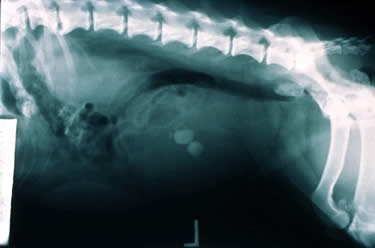 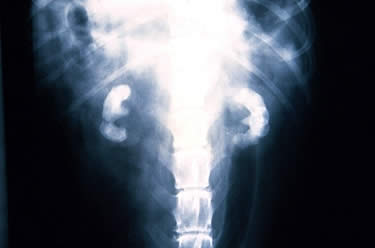 Urate bladder stones, Dalmatian
Struvite calculi removed from bladder
Renal calculus
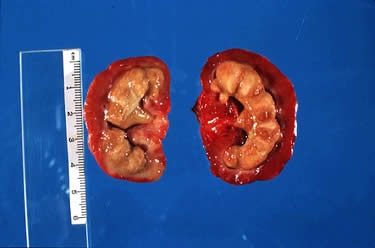 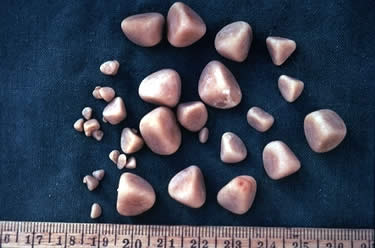 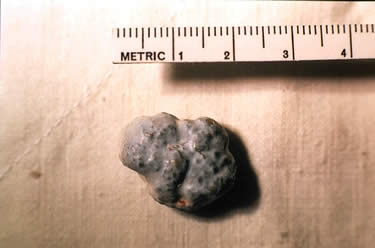 Nephroliths often are asymptomatic unless pyelonephritis exists concurrently or they pass into the ureter. 
Ureteral obstruction may produce signs of vomiting, lethargy, and/or flank and renal pain, particularly if there is acute total obstruction with distention of the renal capsule. The only clinical sign associated with unilateral uretehroliths may be pain, which can be difficult to detect in dogs and cats.
unilateral ureteral obstruction may result in hydronephrosis with loss of function of the ipsilateral kidney.
Abdominal palpation can help detect urocystoliths; the bladder wall may be thickened, and a grating sensation may be felt when the bladder is palpated.
palpation may reveal a single large urolith or multiple uroliths by their crepitation
complete radiographic examination of the tract is indicated; radiodense calculi >3 mm in diameter are usually visible on radiographs. 
Urate, and occasionally cystine, uroliths may be radiolucent, requiring contrast radiography or ultrasonography to confirm their presence. 
Urinalysis, including identification of crystals on microscopic examination of fresh urine is requıre.
Urethral Obstruction
Urethral obstruction is common in male dogs and cats. 
It may occur suddenly or may develop during days or weeks.
 Initially, the animal may frequently attempt to urinate and produce only a fine stream, a few drops, or nothing. Animals may also exhibit extreme pain manifested by crying out when attempting to urinate. 
Complete obstruction causes uremia within 36–48 hr, which leads to depression, anorexia, vomiting, diarrhea, dehydration, coma, and death within ~72 hr. 
Urethral obstruction is an emergency condition, and treatment should begin immediately.
If the bladder is intact(not ruptured), it is distended, hard, and painful; care should be used when palpating the bladder to avoid iatrogenic rupture.
 If the bladder has ruptured, it cannot be palpated and urine can sometimes (but not always) be obtained from the abdominal cavity by paracentesis. 
Animals with spontaneous bladder rupture may appear temporarily improved because the pain associated with bladder distention has been relieved; then, peritonitis and absorption of uremic toxins and potassium occur rapidly and lead to depression, abdominal distention, cardiac arrhythmias, and death.
Hyperkalemia and metabolic acidosis are life-threatening complications of urethral obstruction. An ECG (to record cardiac rhythm and rate) and a serum potassium measurement are indicated.
 Initial emergency care involves immediate relief of obstruction by catheterization and fluid therapy with normal saline. 
Occasionally, an obstruction at the external urethral orifice can be dislodged by gentle massage. Sometimes, when a portion of the urethra is dilated with fluid under pressure and then suddenly released, urethral calculi can be flushed out.
The urolith nearly always can be flushed back into the bladder by using the largest catheter that can be easily passed to the calculus, occluding the distal end of the urethral lumen around the catheter, and infusing a sterile mixture of equal parts of isotonic saline solution and an aqueous lubricant.
 If the urethrolith cannot be flushed back into the bladder, a urethrotomy should be performed 
The stone should be sent for quantitative analysis, with the animal managed medically to prevent stone recurrence based on the results.
Canine Urolithiasis
The most common canine uroliths are magnesium ammonium phosphate(struvit), calcium oxalate, or urate; less common uroliths include cystine, silica, calcium phosphate, and xanthine. 
While general management includes surgical removal and medical management, the appropriate treatment protocol depends on the location of the urolith and its chemical composition, as well as on patient-specific factors. 
Nephrolithiasis is generally not associated with an increase in the rate of progression of kidney injury; thus, it is recommended that animals with nephrolithiasis be managed without surgery in most cases.
Struvite Stones
The most common urinary stones in dogs are composed of struvite. 
In most cases, struvite uroliths form in association with urinary tract infections with urease-producing Staphylococcus or Proteus spp. Although they are frequent in cats, sterile struvite uroliths rarely form in dogs.
Medical management involves dissolution and prevention of stone formation. In both instances, the aim of treatment is to reduce the concentrations of NH4+, Mg2+, and PO4-3 in urine.
The choice between surgery, lithotripsy, and medical treatment may not be easy. Owner compliance, the animal’s acceptance of the diet, availability of lithotripsy, If stone dissolution is prolonged or fails, it may be more costly than surgical treatment. 
Surgical removal of uroliths is often incomplete, with small, hidden uroliths often inadvertently left in the urinary tract serving as a nidus for recurrence.
Dissolution Protocol:
While the use of urinary acidification to reduce urine pH to <6 Dogs fed rations generally have reduced intake of protein, phosphate, and magnesium and a high intake of sodium. 
This results in osmotic diuresis, reduced daily urea output, and enhanced urine volume. 
The low urinary urea concentration is one of the most important features of such diets and also reduces ammonia production by the action of urease-producing bacteria. 
No other food should be fed, and adequate fresh water should be available at all times.
Urease-producing urinary tract infections must be treated. 
The choice of antibacterial should be based on sensitivity testing when possible. Most Staphylococcus and Proteus infections are sensitive to levels of amoxicillin or ampicillin 
Contraindications to stone dissolution include heart failure, edema, ascites, pleural effusion, hypertension, hepatic failure, renal failure, and hypoalbuminemia.
After ~4 wk of treatment, a physical examination, serum chemistry profile, urinalysis, and abdominal radiographs or ultrasonography should be repeated. 
 Routine testing should be repeated every 4 wk until 4 wk after the stone is no longer visible radiographically; this generally takes 8–12 wk but may take as long as 20 wk. Stones that fail to reduce in size after 8 wk of treatment are probably not composed of struvite and should be treated another way, 
Renal stones tend to dissolve more slowly than bladder stones.
Prevention Protocol:
The key to prevention of recurrence in animals with a struvite stone associated with infection is to achieve and maintain sterile urine. Routine testing of urine pH by the owner is important. If fresh urine is alkaline, a urinalysis and culture should be done
Once stone dissolution is completed, a prevention program can be considered. The aim is to prevent urinary tract infections with urease-producing microbes. The concentration of major struvite solutes in urine should also be reduced. A commercially available diet may be fed to lower urinary phosphate and magnesium and to maintain an acidic urine. Urease-producing infections should be eliminated, in most dogs on a normal diet, the urine will be acidic. Checking urine pH weekly is sufficient.
Calcium Oxalate Stones:
Calcium oxalate uroliths have been increasing in frequency in dogs. 
Hypercalciuria causes to calcium oxalate stone formation 
It can be result from 
increased renal clearance of calcium due to excessive intestinal absorption of calcium (absorptive hypercalciuria),
 impaired renal conservation of calcium (renal leak hypercalciuria), 
excessive skeletal mobilization of calcium (resorptive hypercalciuria).
İmportant factors
Dietary oxalate and  blood parathormone levels
Dissolution of calcium oxalate stones by medical means has not currently been achieved. Treatment requires surgical removal or lithotripsy 
Prevention Protocol:
Recurrence is a major problem with calcium oxalate uroliths. An “ideal” diet is considered to be low oxalate, low protein, and low sodium and would maintain urine pH at 6.5–7.5 and urine specific gravity <1.020.
A few commercially available canned foods achieve these goals and may minimize the risk of recurrence.
 Potassium citrate may be added as needed to assure the urine pH is within the desired range; water may be used to provide appropriate reduction in urine concentration. If these urine conditions are achieved and calcium oxalate crystals are still seen in warm, fresh urine, then vitamin B6 and/or thiazide diuretics can be considered
Effectiveness of therapy should be reevaluated at 1- to 4-mo intervals by urinalysis.
Urate Stones:
Ammonium urate stones are most common in Dalmatians and in dogs with congenital portosystemic vascular shunts. 
Dissolution Protocol:
Urine alkalinization minimizes renal ammonia production; the goal is to achieve a urine pH >7. If required, urine alkalinization can be achieved by administering NaHCO3, 1 g (¼ tsp)/5 kg, PO, tid, with food. Potassium citrate, administered to effect (25–50 mg/kg/day) is an alternative, more palatable alkalinizing agent.
Urinary urate output should be reduced. This can be accomplished by feeding a low-purine, low-protein commercial diet. In addition, the xanthine oxidase inhibitor allopurinol (15 mg/kg, PO, bid)
Feline Urolithiasis:
Feline urolithiasis is a common disease seen with equal frequency in both sexes. 
The most common feline uroliths are calcium oxalate, magnesium ammonium phosphate(struvite), and urate.
Urolithiasis is usually suspected based on clinical signs of hematuria, dysuria, or urethral obstruction. Urinalysis, urine culture, radiography, and ultrasonography may be required to differentiate uroliths from urinary tract infection or neoplasia. 
Uroliths with a diameter >3 mm are usually radiodense;
Radiographic evidence of uroliths is seen in ~20% of cats with hematuria or dysuria.
The usual clinical approach to grossly observable urocystoliths is surgical removal or lithotripsy where available, followed by dietary therapy instituted as a preventive measure. For sterile struvite uroliths, medical dissolution is the preferred treatment. Nephrolithiasis is not associated with an increase in the rate of progression of feline kidney injury, and cats with nephrolithiasis are generally managed without surgery.
Calcium Oxalate Stones:
Calcium oxalate uroliths are the most common feline uroliths and the most common nephrolith, although their underlying cause is unknown, Common management schemes that involve feeding urine-acidifying diets with reduced magnesium have reduced the incidence of feline struvite urolithiasis. 
Medical protocols that promote calcium oxalate dissolution are not known; therefore, surgery and lithotripsy are the primary means for removal 
Diets that reduce the likelihood of formation of both struvite and calcium oxalate stones are commercially available. Eliminating any associated urinary tract infections, avoiding exessive  mineral and vitamin C and D supplementation, and encouraging water consumption are critical.
Struvite Stones:
Three distinct types of struvite uroliths are recognized in cats: 
1. Amorphous urethral plugs with a large quantity of matrix, 
2. Sterile struvite uroliths (which form perhaps as a result of certain dietary ingredients),
3. Struvite uroliths that form as a sequela of urinary tract infection with urease-producing bacteria.

Struvite uroliths induced by infection are less common than sterile struvite uroliths.
Treatment of sterile struvite urolithiasis focuses on reducing the urine pH to ≤6 and on reducing the urine magnesium concentration by feeding magnesium-restricted diets. 
Reducing urine pH and magnesium concentration is best accomplished by feeding a commercially available prescription diet formulated for this purpose. Some diets are formulated to reduce the formation of both struvite and calcium oxalate stones. 
these diets should not be fed to cats that are acidemic, azotemic or have cardiac dysfunction or hypertension. 
Urolith size should be monitored every 4 wk by radiographs or ultrasonography, and crystalluria by urinalysis.
If treatment does not induce complete dissolution of uroliths, it is likely that either the wrong mineral component was identified, or the owner is not made therapeutic recommendations.
Other Feline Stones:
Ammonium urate, uric acid, calcium phosphate, and cystine uroliths are less common in cats, 
Medical protocols that consistently promote dissolution of ammonium urate uroliths in cats have not been developed, and surgery remains the most common method of removal.
Sterile Cystitis (Feline Interstitial Cystitis):
Feline interstitial cystitis is generally taken to be synonymous with sterile cystitis of unknown cause. The underlying cause of this disorder is unknown, although anxiety and altered neurohormonal factors have been implicated.
Diagnosis is by exclusion of other causes of lower urinary tract disease in cats, such as obstruction by urethral plugs, bacterial urinary tract infection, neoplasia or other mass(neoplastic) lesions, and urolithiasis.
Because the cause of feline interstitial cystitis is unknown, the goal of treatment is to reduce the severity and frequency of episodes of cystitis. Therapeutic considerations include reduction of stress through environmental changes, dietary adjustments (eg, use of canned preparations), and analgesics (eg, butorphanol, 0.2–0.4 mg/kg, PO, bid-tid).